Connected 4 Health
Psihoterapija – Studija slučaja 2
Projekat broj: 2021-1-RO01- KA220-HED-38B739A3
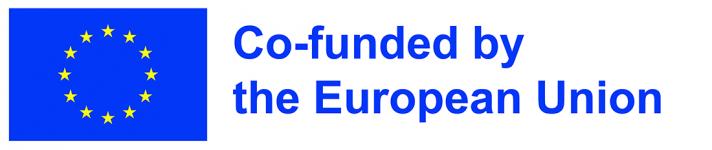 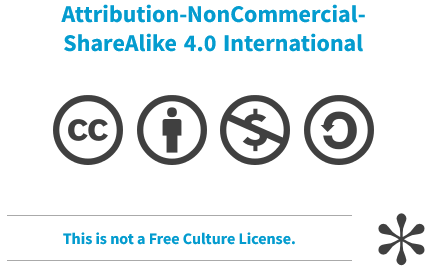 Podrška koju je Evropska komisija pružila pri izradi ove prezentacije ne predstavlja čin odobravanja sadržaja, koji odražava isključivo stavove autora, te se Komisija ne može smatrati odgovornom za bilo koje moguće korišćenje informacija koje su ovde sadržane.
2
Psihoterapija – Studija slučaja 2
Predstavljamo narativ priče o Petru, koji je nedavno bio podvrgnut lečenju poremećaja u ishrani. Pročitajte tekst sadržan na sledećem slajdu, a zatim odgovorite na pitanja na slajdu u nastavku.
3
Psihoterapija – Studija slučaja 2
Petar ima 15 godina. Živi sa majkom i bakom, i jedino je dete u porodici. Njegova majka puno radi, a ponekad i dva posla istovremeno. On uglavnom ostaje kod kuće sa bakom. Tokom protekle četiri godine selili su se četiri puta. Petar ima malo prijatelja, ne bavi se sportom, a većinu vremena provodi za računarom, uglavnom izbegava društvene kontakte, u poslednje vreme je tužan i ćutljiv, a njegov uspeh u školi postepeno slabi. Petar je oduvek imao malo viška kilograma, ali kada je sa 15 godina otišao na redovne kontrole kod svog lekara, doktor je primetio naglo povećanje telesne težine od njegove 13. godine. Petar je na granici gojaznosti, ima visok krvni pritisak, njegov metabolizam pokazuje znake slabljenja i postoji rizik od razvoja dijabetesa. Lekar je dao Petru uput za terapeuta koji je potvrdio dijagnozu poremećaja u ishrani.
4
Psihoterapija – Studija slučaja 2
Po vašem mišljenju, koju vrstu poremećaja u ishrani ima Petar?
Koliko su ovakvo ponašanje i ovakav stav uobičajeni ovih dana?
Šta mislite da se dešavalo u Petrovoj glavi u protekle dve godine?

Hajde sada da pročitamo šta je Petar rekao terapeutu.
5
Psihoterapija – Studija slučaja 2
Petrovi problemi sa težinom počeli su još u ranom detinjstvu. U školi su ga maltretirali zbog prekomerne težine. Osećao je stid i ljutnju, nije bio mnogo popularan među vršnjacima, devojke ga izbegavaju, ne oseća se voljenim, ima nizak nivo samopoštovanja. Njegova majka i baka to nisu doživljavale kao problem pošto su obe imale višak kilograma i kod kuće je uvek bilo hrane u izobilju. Njegova baka se raduje što Petar ima dobar apetit. Obe su ga podsticale da mnogo jede. Zbog čestih selidbi i porodične situacije oseća se nesigurno i postiđeno. Otkrio je da mu hrana donosi bar kratke trenutke olakšanja od njegovih problema. Jede velike količine hrane u kratkom vremenskom periodu, a ponekad čak i noću. Njegov nagon za jelom dešava se tri do pet puta nedeljno. On sam kupuje hranu na putu iz škole i jede je krišom u svojoj sobi, uprkos tome što nije gladan.
6
Psihoterapija – Studija slučaja 2
Petar bi ponekad preskakao obroke kako bi nadomestio to što previše jede, ali kada bi odbijao hranu baka je bila zabrinuta za njegovo zdravlje i podsticala bi ga da jede. Posle kratkih perioda posta, koji su ga činili nervoznim i razdražljivim, ubrzo bi se vratio ogromnim količinama nezdrave hrane. Uvek je osećao krivicu i bes, ali jednostavno nije mogao da prestane. Osećao je da mu je život izmakao kontroli. Rekao je da mu je muka od samog sebe, uporno je mislio o hrani, i danju i noću. Jednom kada počne da jede ne može da prestane. Oseća da samo hrana (naročito slatkiši i čips) može da popuni prazninu koju oseća u sebi bar na trenutak. Shvata da začarani krug mora da se prekine.
7
Psihoterapija – Studija slučaja 2
Koju vrstu poremećaja u ishrani ima Petar?
Da li su bili prisutni znaci upozorenja?
Kakvu ulogu igraju njegove društvene okolnosti u nastanku poremećaja u ishrani?
Po vašem mišljenju, koju vrstu terapije treba primeniti? Na šta terapija treba da bude usmerena?
8
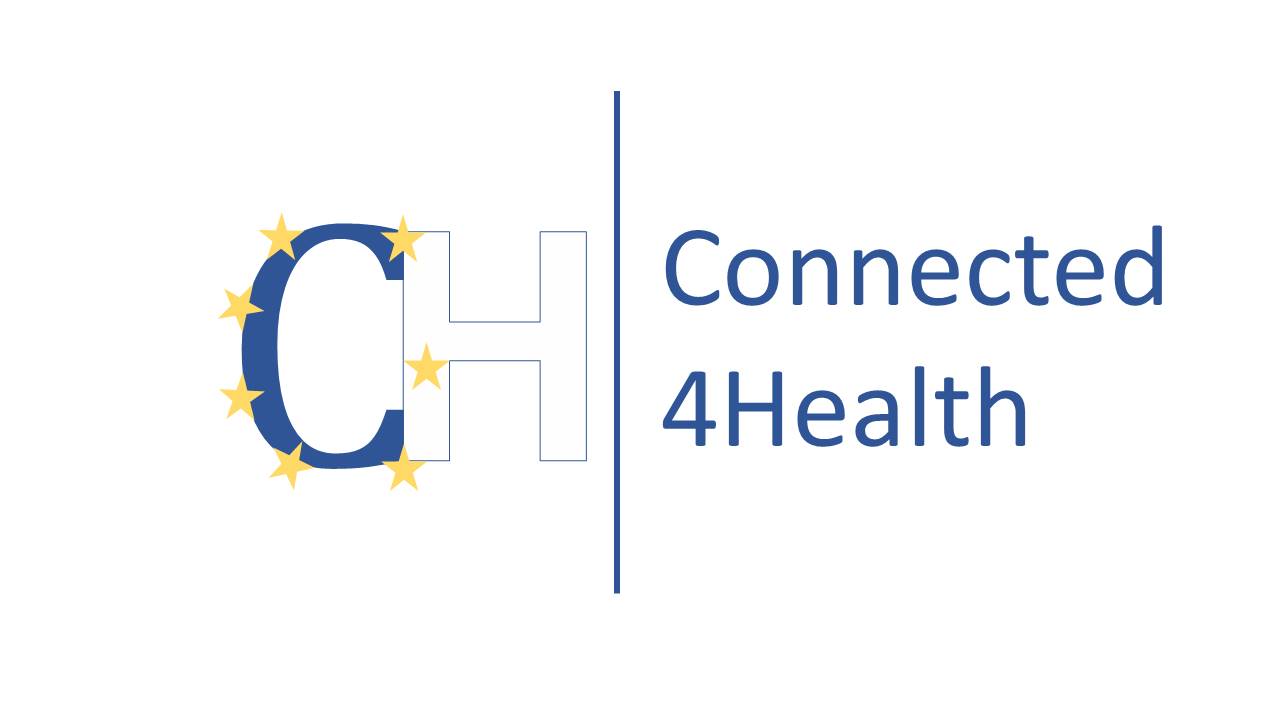 9